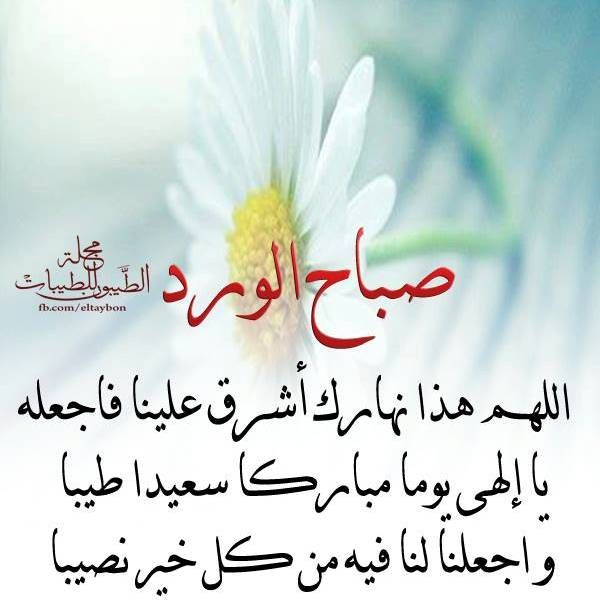 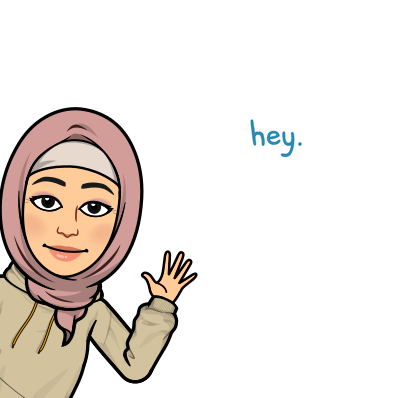 Good Morning
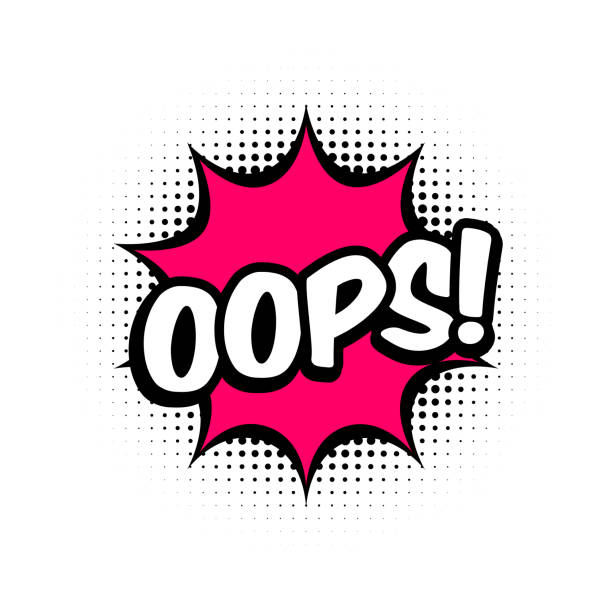 Mega goal.3.2Everyone Makes MistakesGrammar
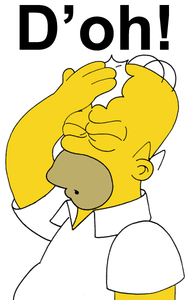 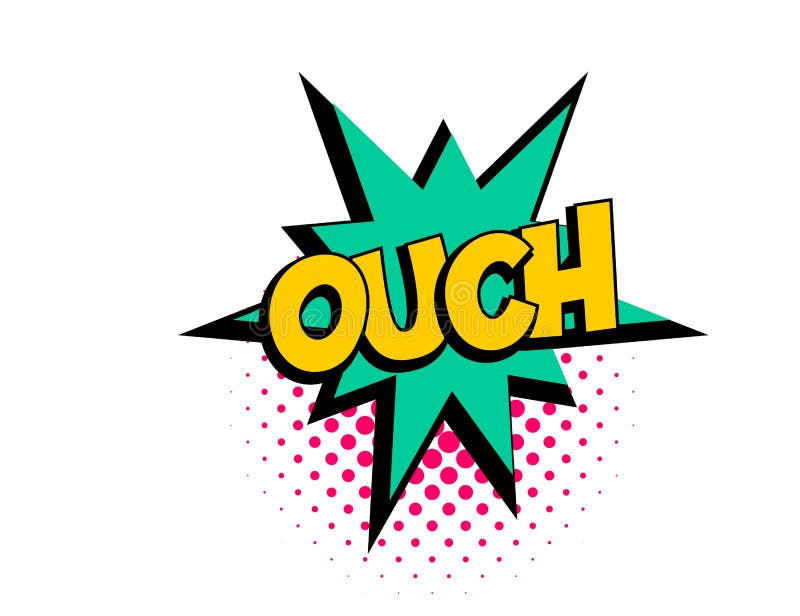 Objectives:
Express an expected action with "was/were supposed to
Express past options with "could have
Form a passive sentence in the past
Jan
Feb
Mar
Apr
May
Jun
Jul
Aug
Sep
Oct
Nov
Dec
Jan
Feb
Mar
Apr
May
Jun
Jul
Aug
Sep
Oct
Nov
Dec
Write conclusions about the past with "must have
Suggest uncertainty about the past with "might/may have
Write about mistakes made in the past with "should have
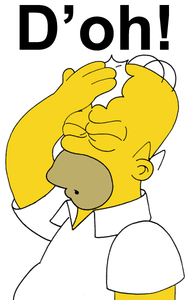 Modals in the PastPassive Modals in the Past
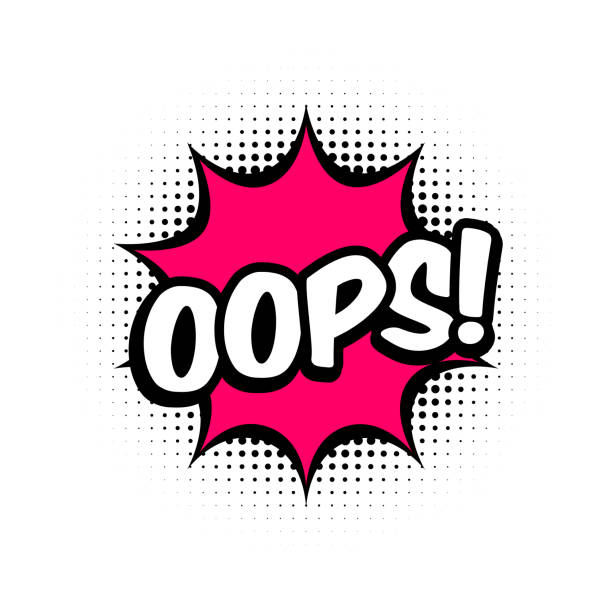 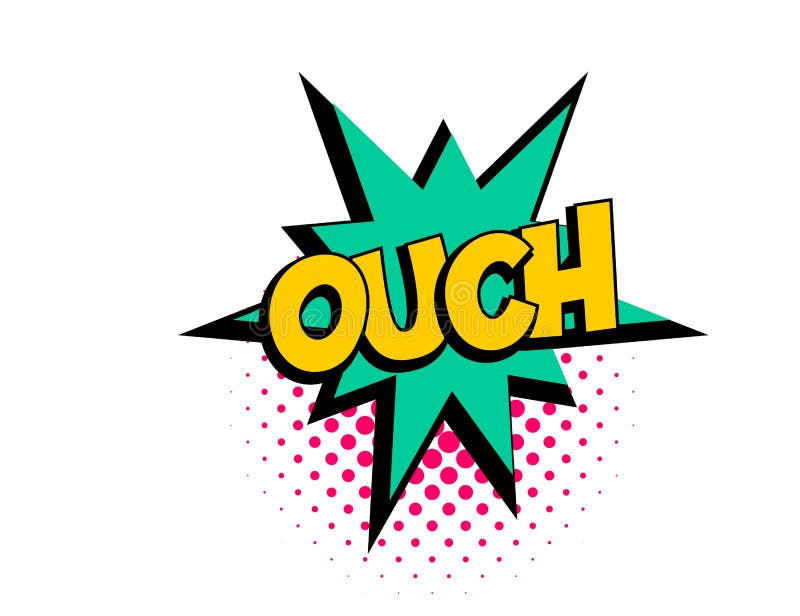 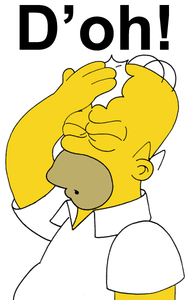 Modals in the Past
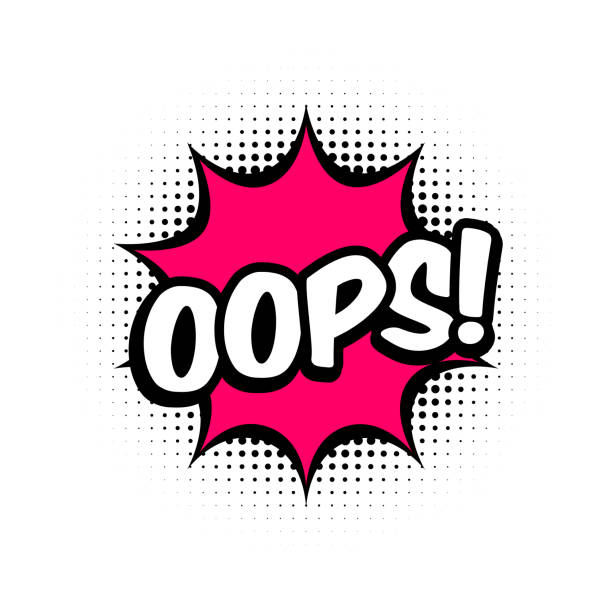 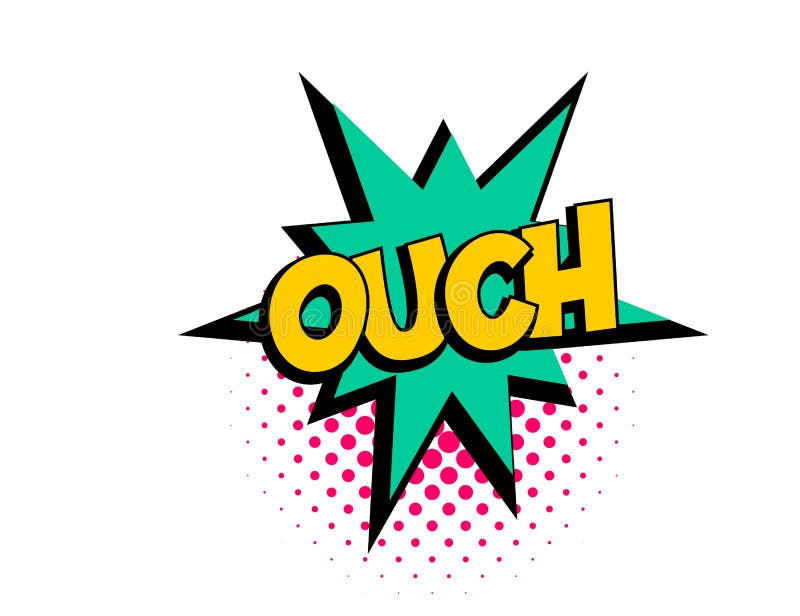 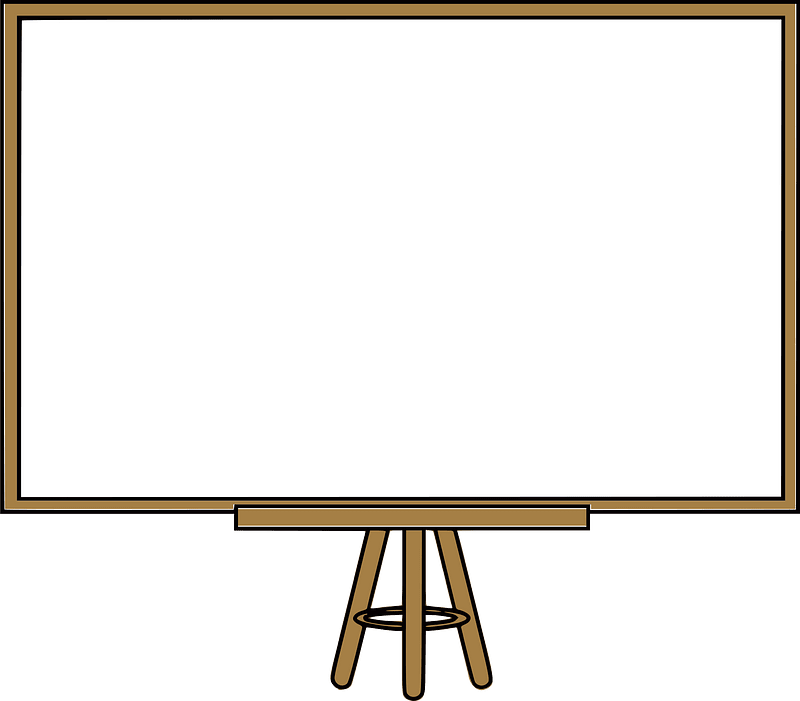 You should use this content
What is..?
should
Modals
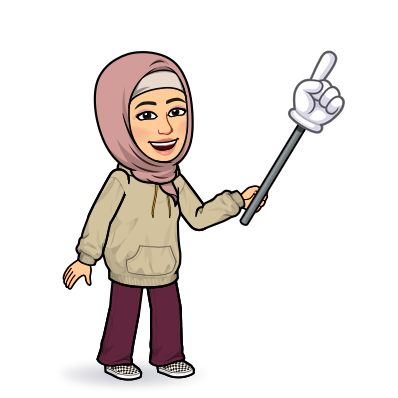 may,
might,
could
must,
(be) supposed to
should,
22/6/20XX
Pitch deck
6
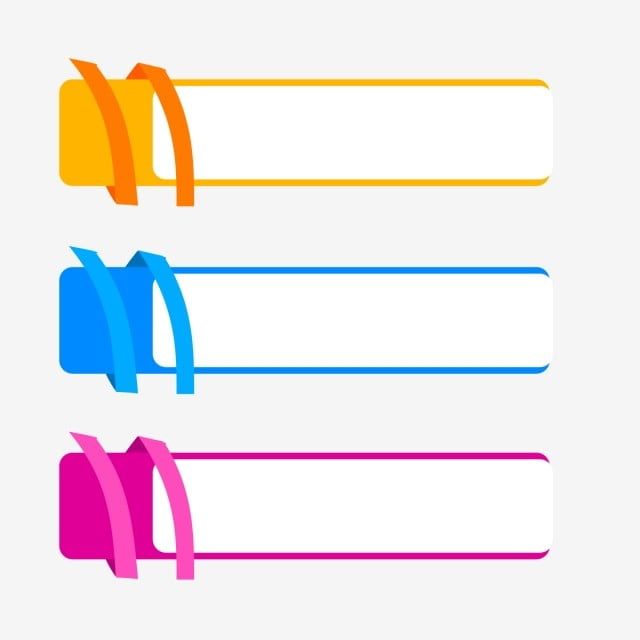 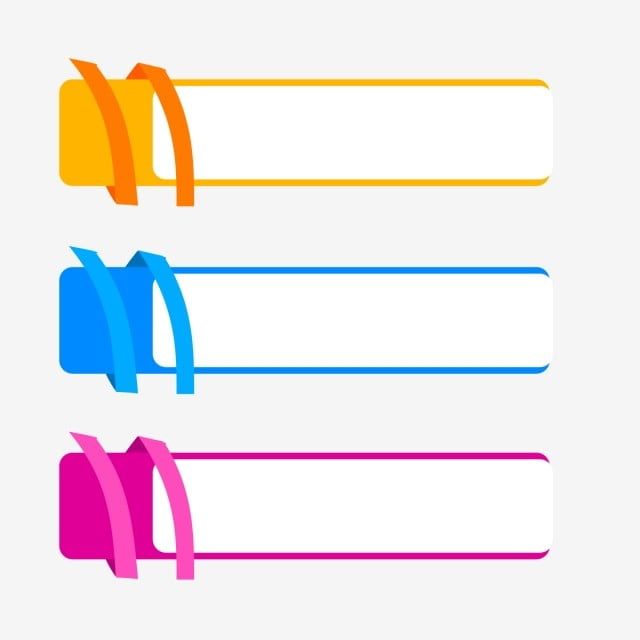 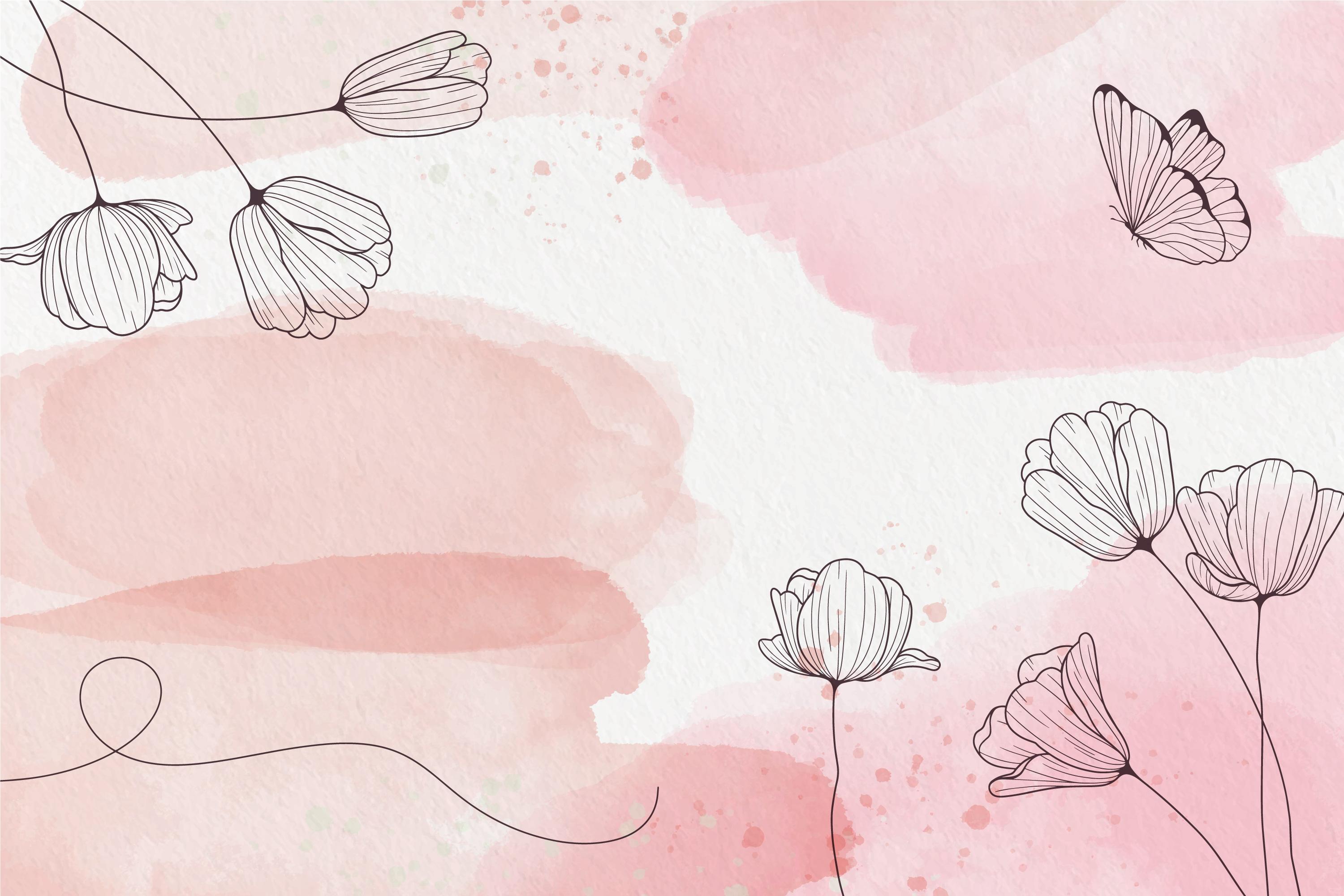 May Have/Might Have
Could Have
Could have + past participle
May/Might have + past participle
Do you think I could have left my cell phone at your house?

 He could have been a doctor if he hadn’t made the mistake of dropping out of school
I lost my cell phone. I may have left it at school.

 You might have dropped it at the restaurant.
used in
 1.to talk about the past with uncertainty, 
2. to talk about an option in the past that was not taken.
used to suggest uncertainty or possibility about the past
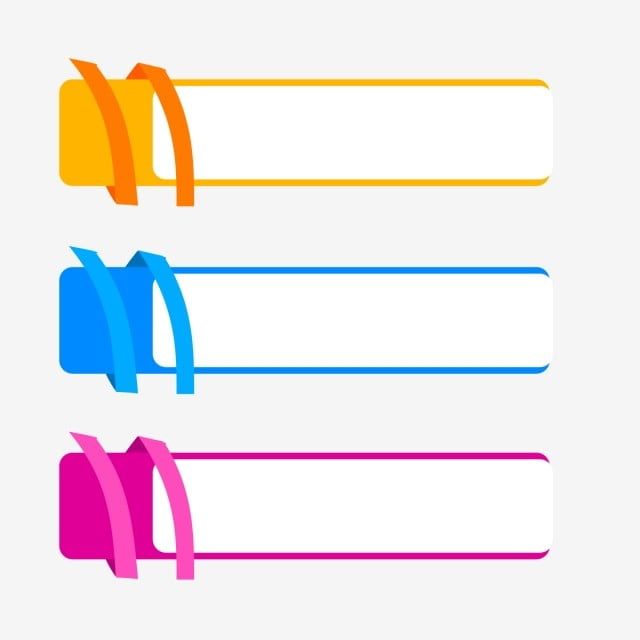 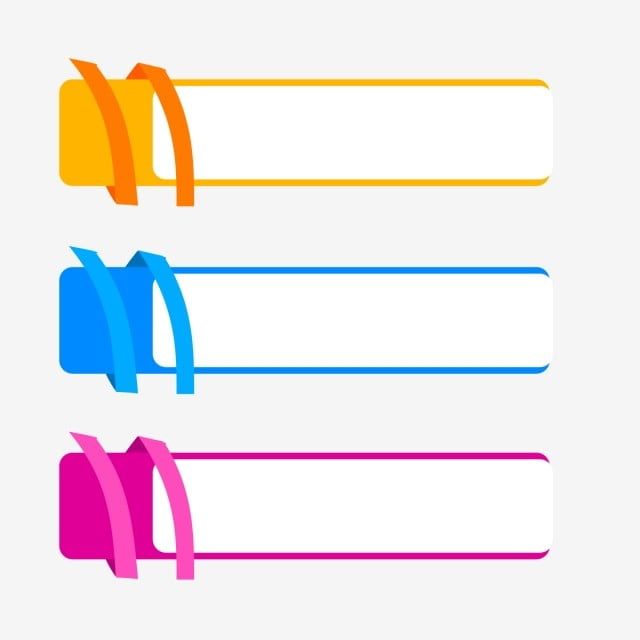 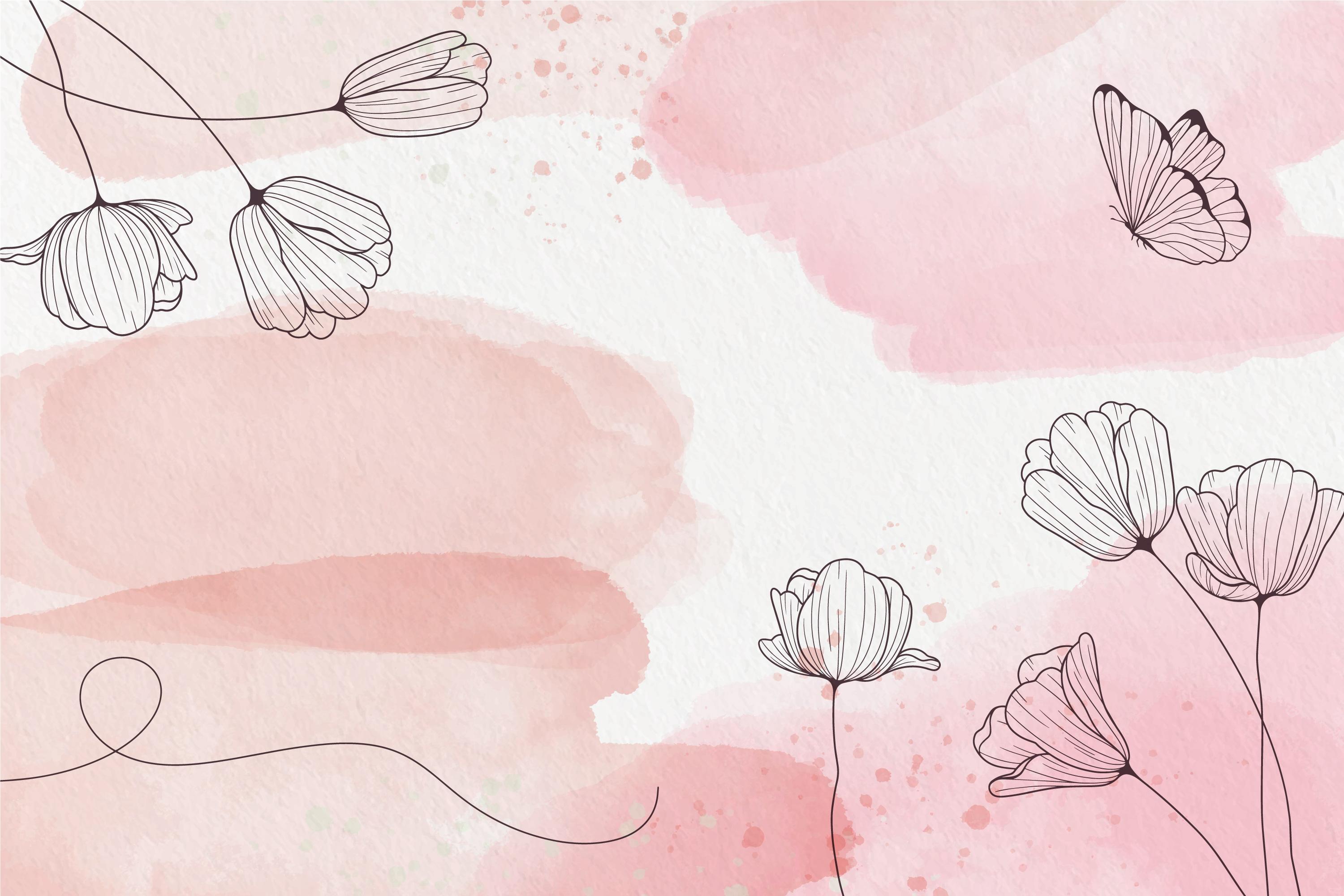 Should Have
Must Have
Should have + past participle
Must have + past participle
You should have apologized for your mistake. 
They should have arrived by now
I got lost on the way here. I must have taken a wrong turn somewhere.
used
to talk about to talk about mistakes made in the past or expectations that have not been met.
used for drawing conclusions about the past
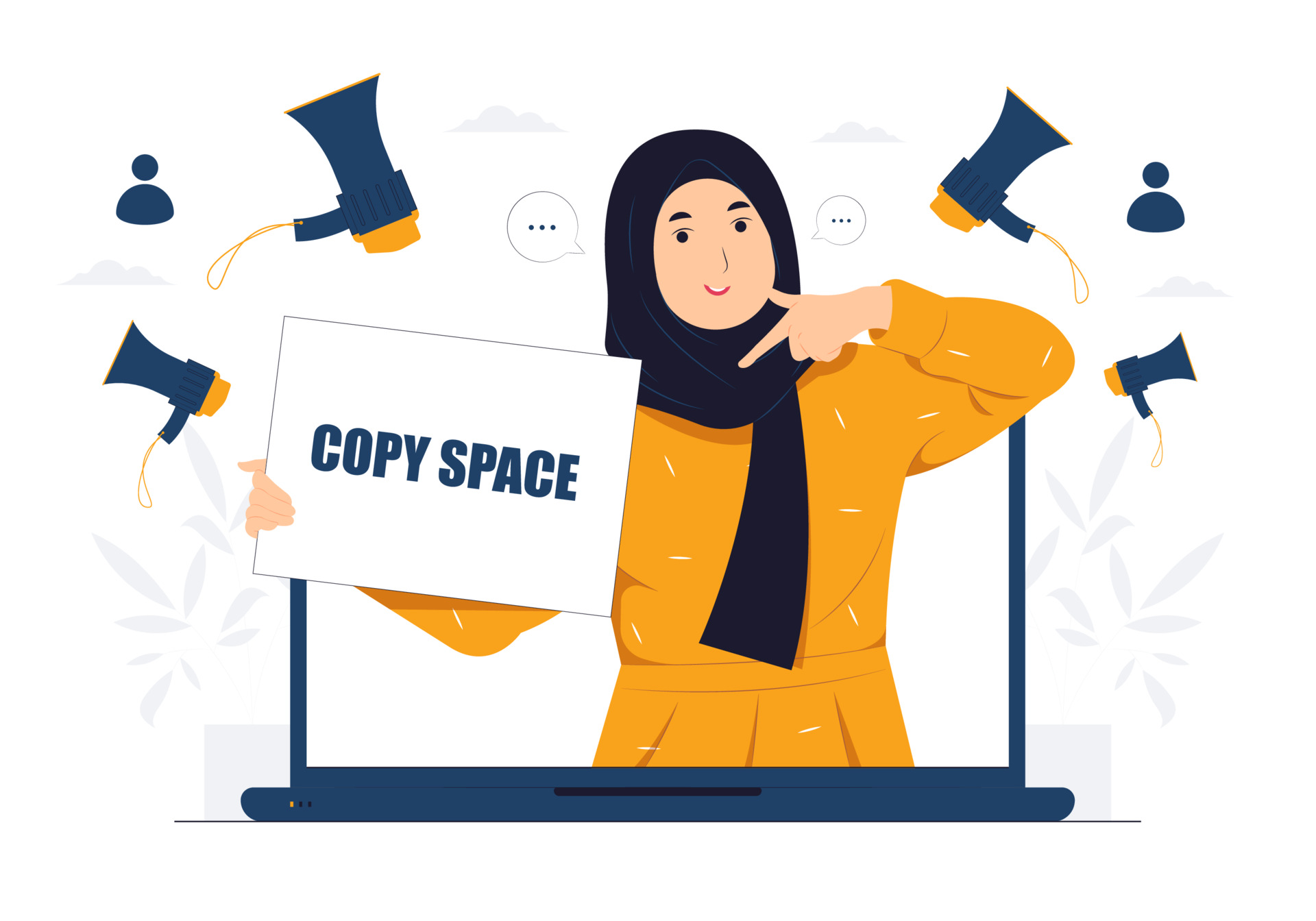 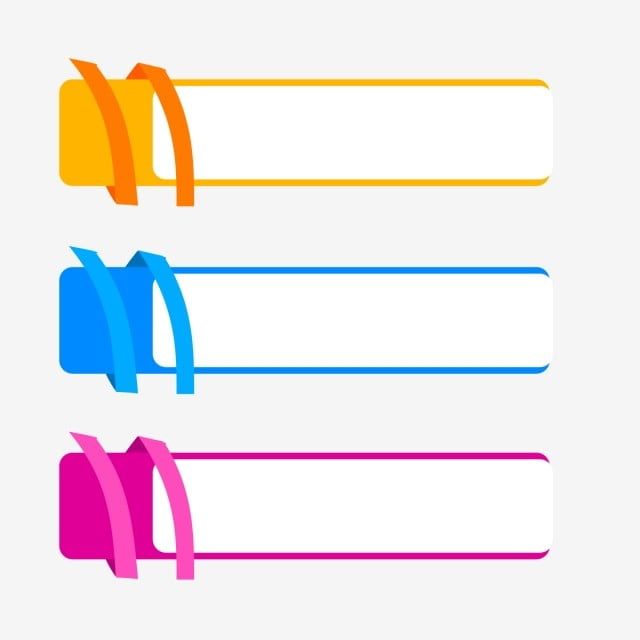 Was/Were Supposed To
Was/Were supposed to + base verb
Practice Makes It Perfect
The football game was supposed to start at 1:00, but it was postponed because of the rain.
 
Where were you last night? You were supposed to help me with my essay.
used  to express that an expected action didn’t happen.
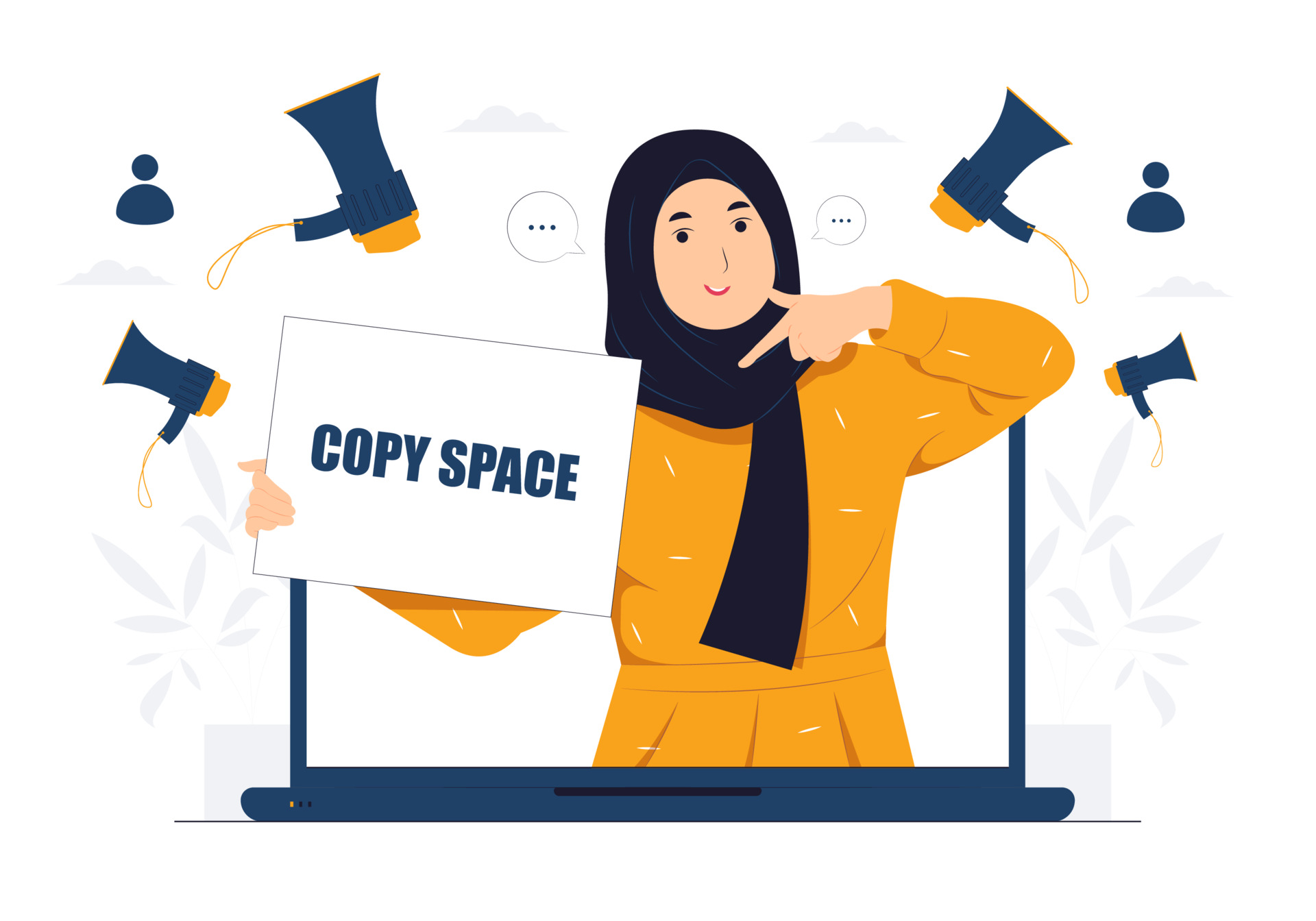 Practice Makes It Perfect
A. Circle the correct modal in the past to complete each sentence
1.I have a sore throat. I (should have / may have) caught your cold. 
2. He (wasn’t supposed to / shouldn’t have) know about the business deal, but he found out by accident. 
3. You have a big smile on your face in all the vacation pictures. You (should have / must have) had a great time. 
4. I don’t know where she is, but she was very tired. She (should have / may have) gone to bed. 
5. I (must have / should have) paid more attention in English class. Now I’m completely confused about the grammar. 
6. I (must have / shouldn’t have) ordered that new laptop. It was way too expensive. 
7. Did you get the package? It (was supposed to / must have) arrive by today. 
8. You (may not have / should not have) said that. Now you’ve hurt your friend’s feelings.
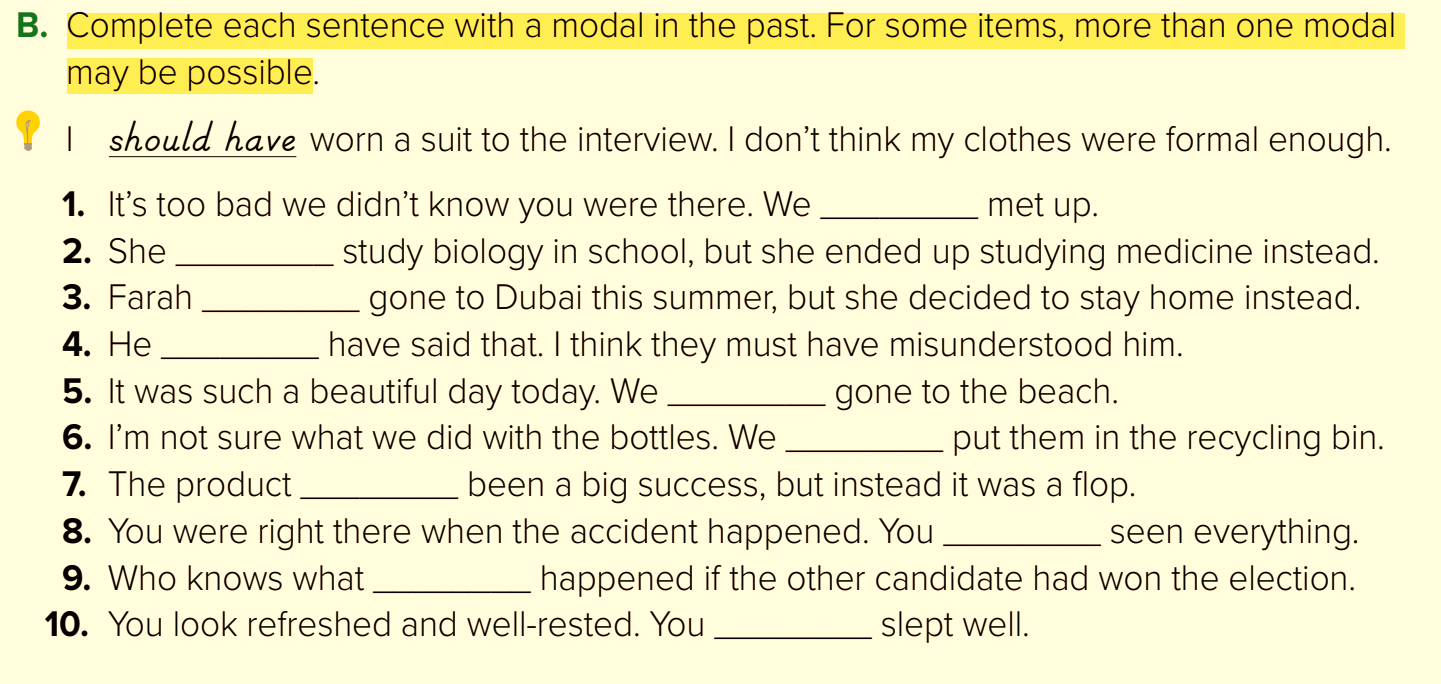 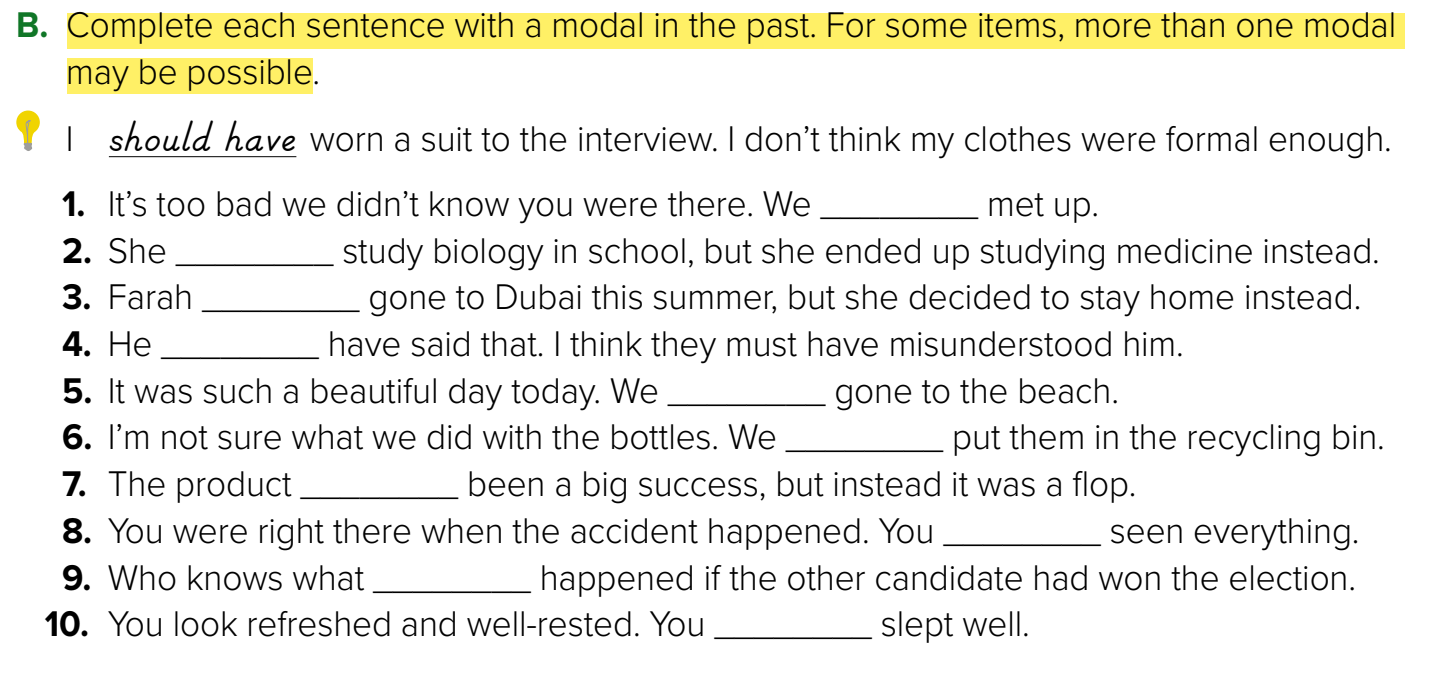 could have/might have
was supposed have
could have
couldn’t have
should have/could have
might have/may have
should have
must have/should have
might have/could have
must have
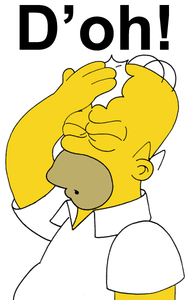 Passive Modals in the Past
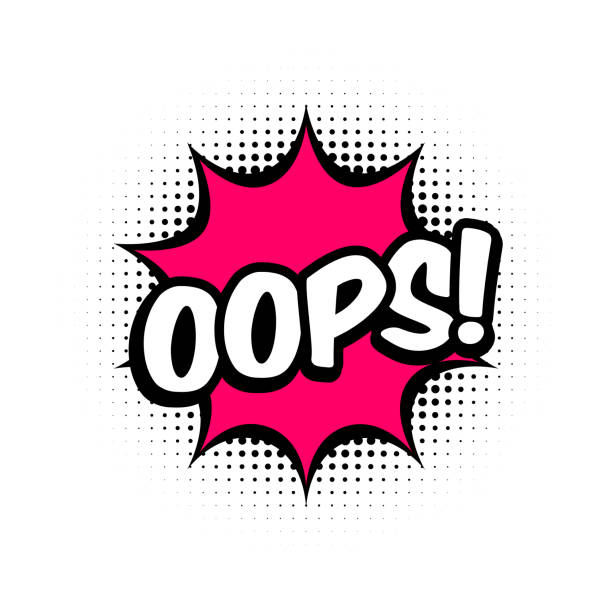 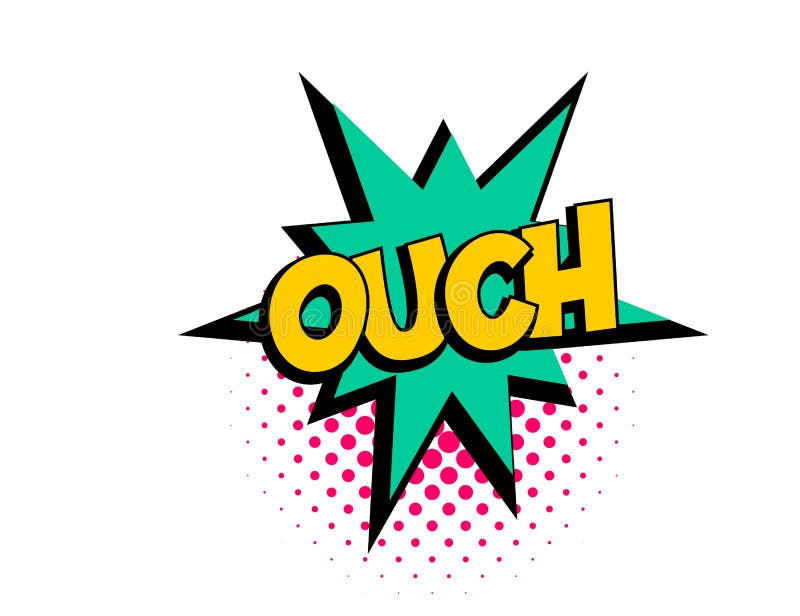 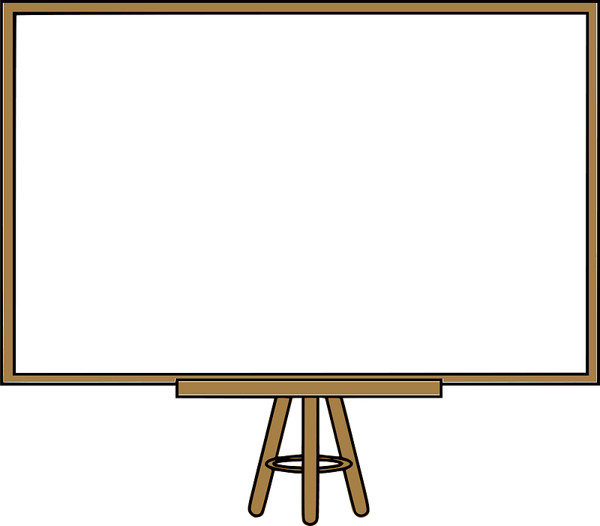 Passive
active
The money could have been given to the poor
[We could have given the money to the poor.
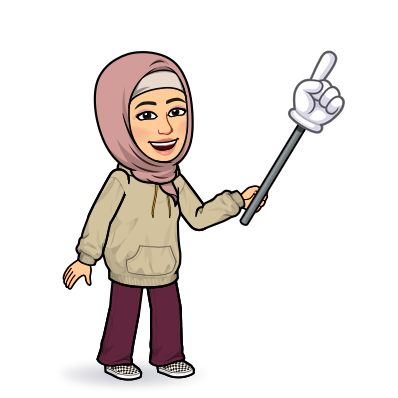 The package should have been sent a week ago
[We should have sent the package a week ago
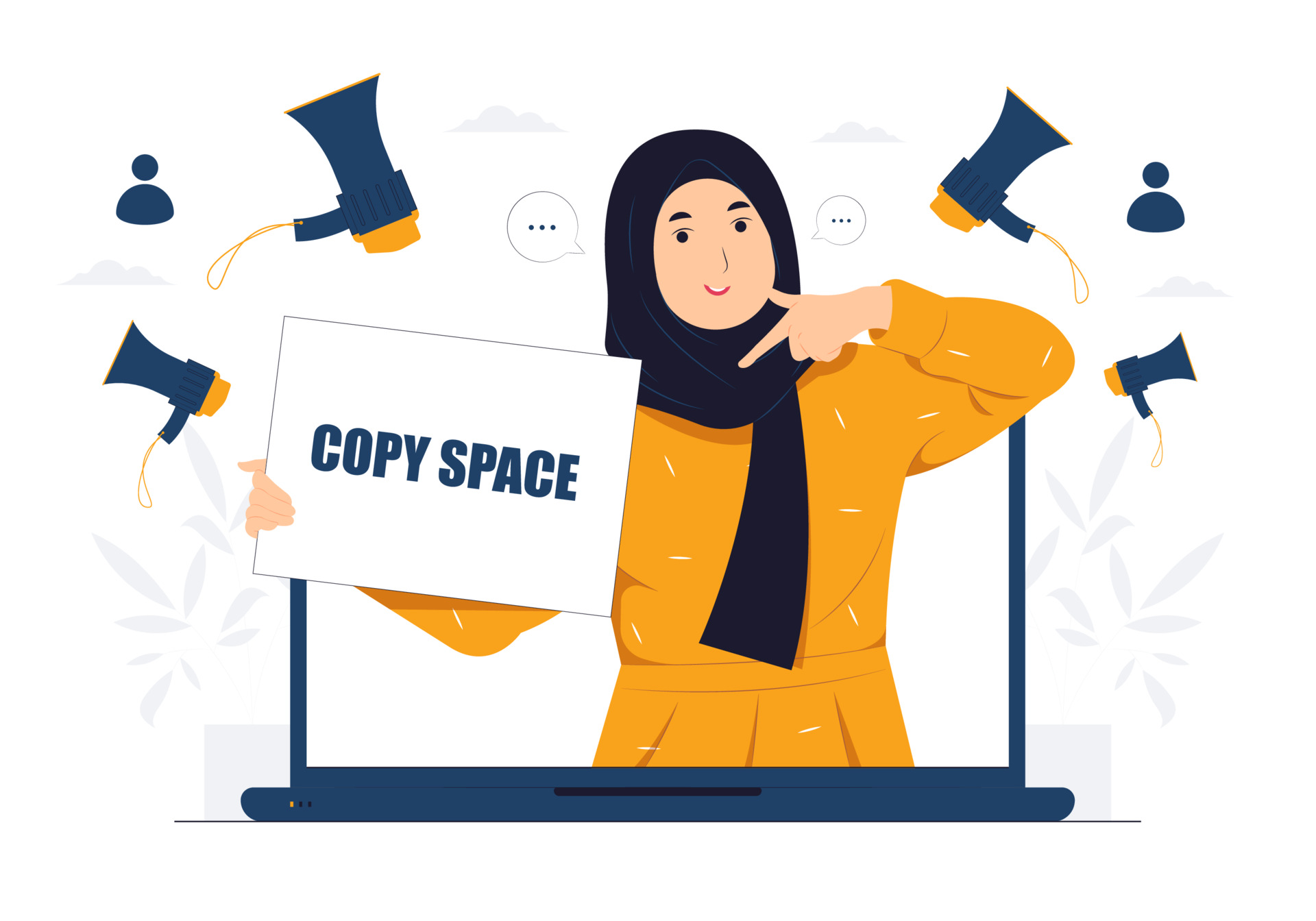 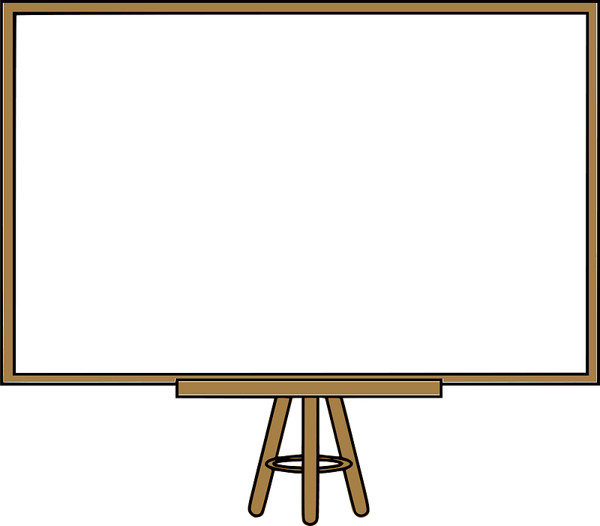 Passive modals in the past are used to give opinions about events and situations that happened in the past
Passive
Subject + Modal + have been + V.p.p
Practice Makes It Perfect
The money could have been given to the poor
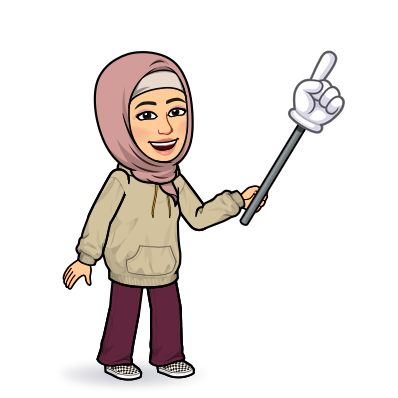 The package should have been sent a week ago
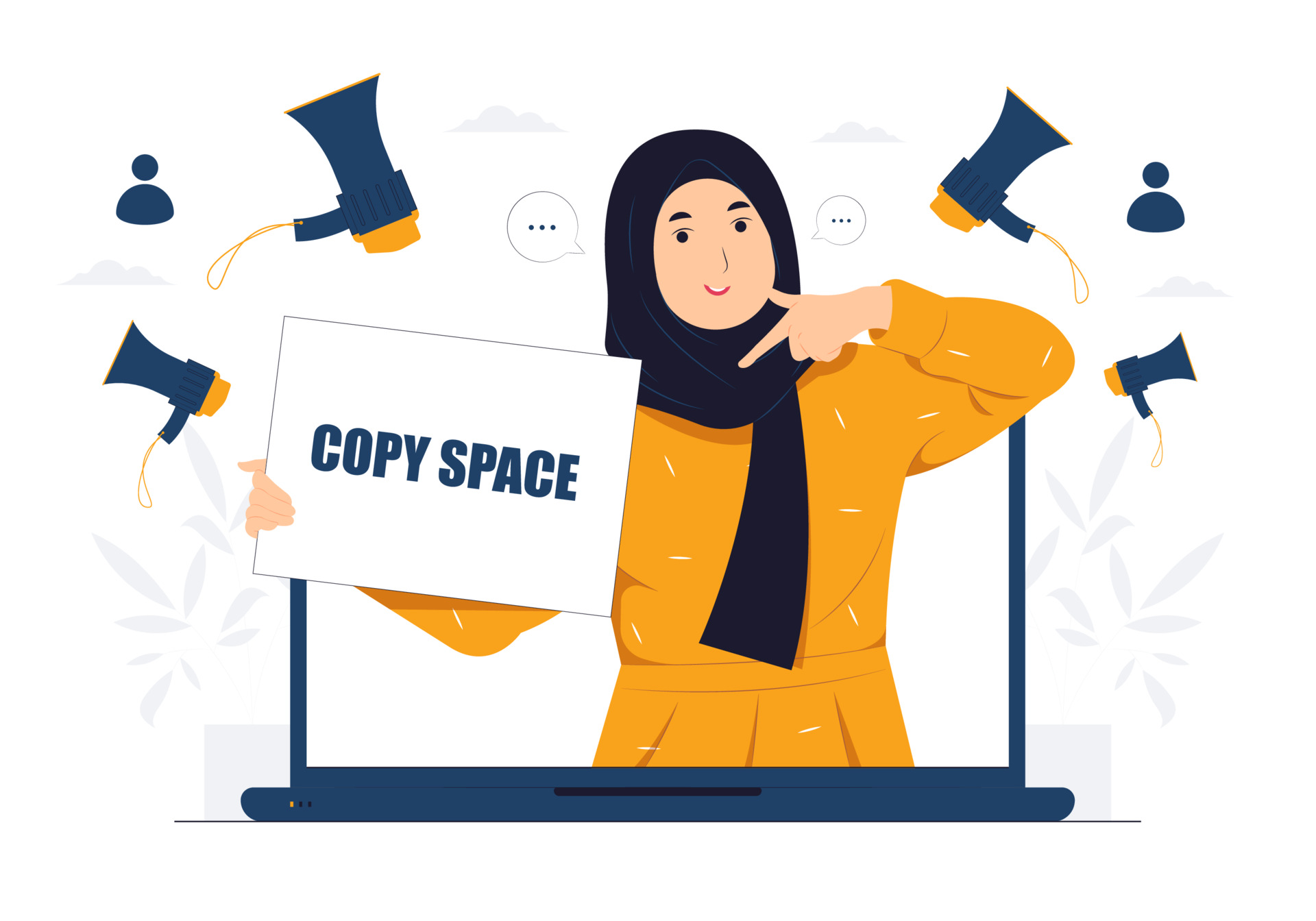 Practice Makes It Perfect
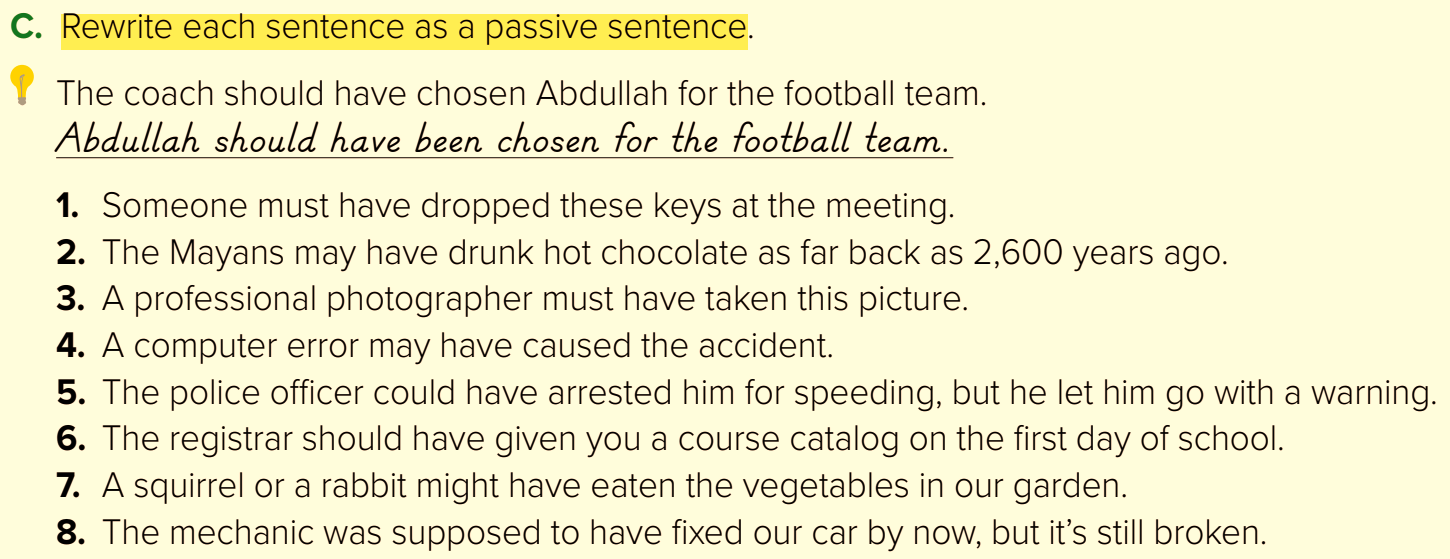 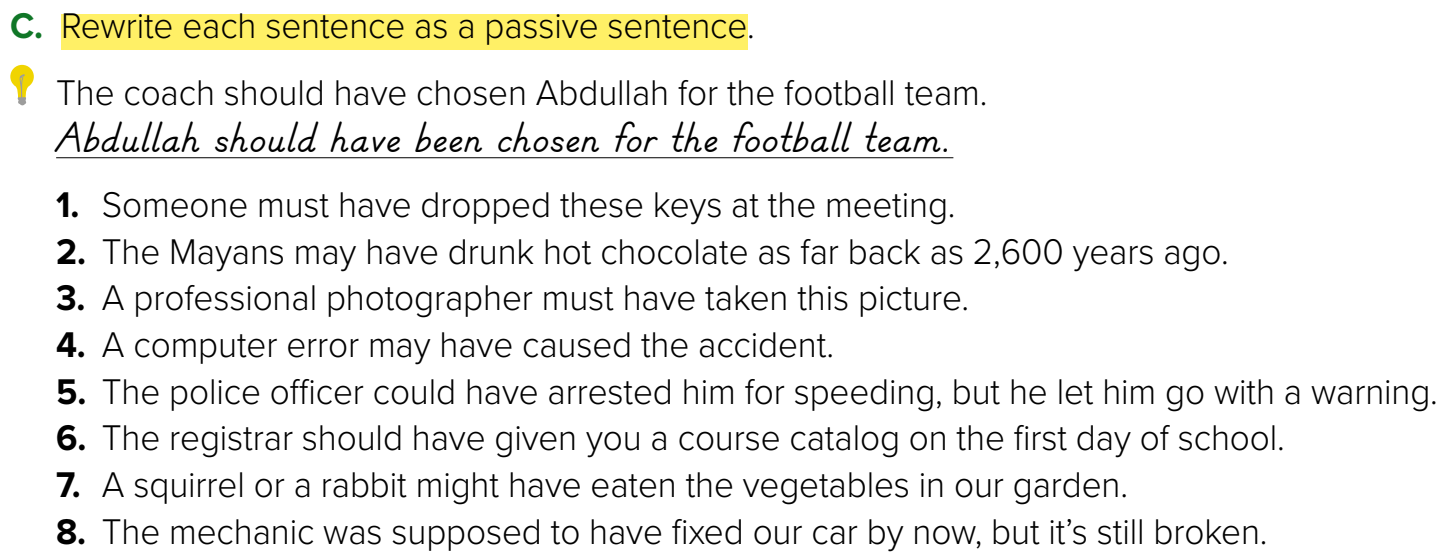 1.These keys must have been dropped at the meeting.
 2. Hot chocolate may have been drunk by the Mayans as far back as 2,600 years ago. 
3. This picture must have been taken by a professional photographer. 
4. The accident may have been caused by a computer error.
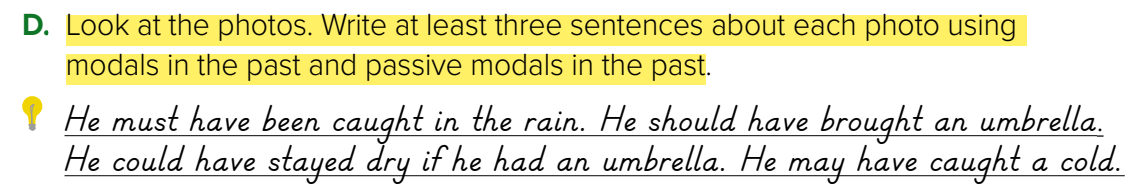 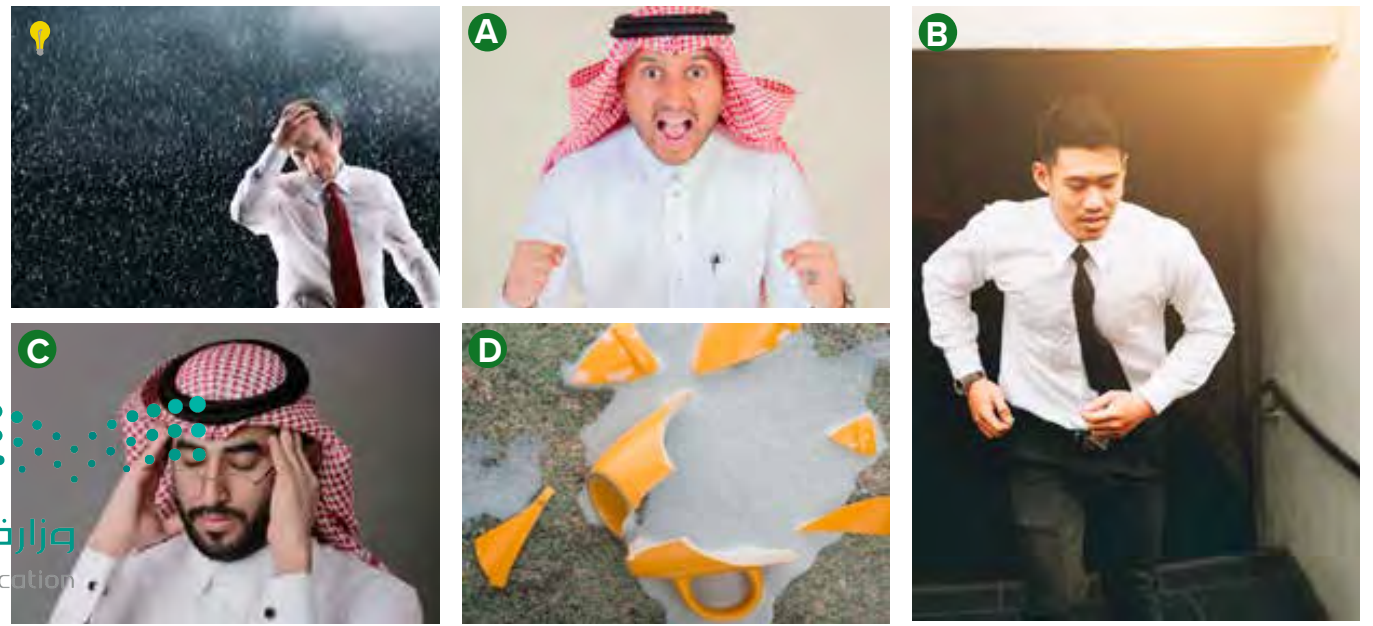 A. He must not have been expecting the good news. It might have been a surprise to him. The good news may have been given to him by his parents. 
B. He must have just missed his train. He might have had a job interview. He should have gotten to the station earlier. 
C. He might have forgotten something important. Whatever he forgot must have been important. He should have written it down. 
D. The cup must have been made of ceramics. Somebody might have dropped it accidentally. It may have fallen out of a cabinet.
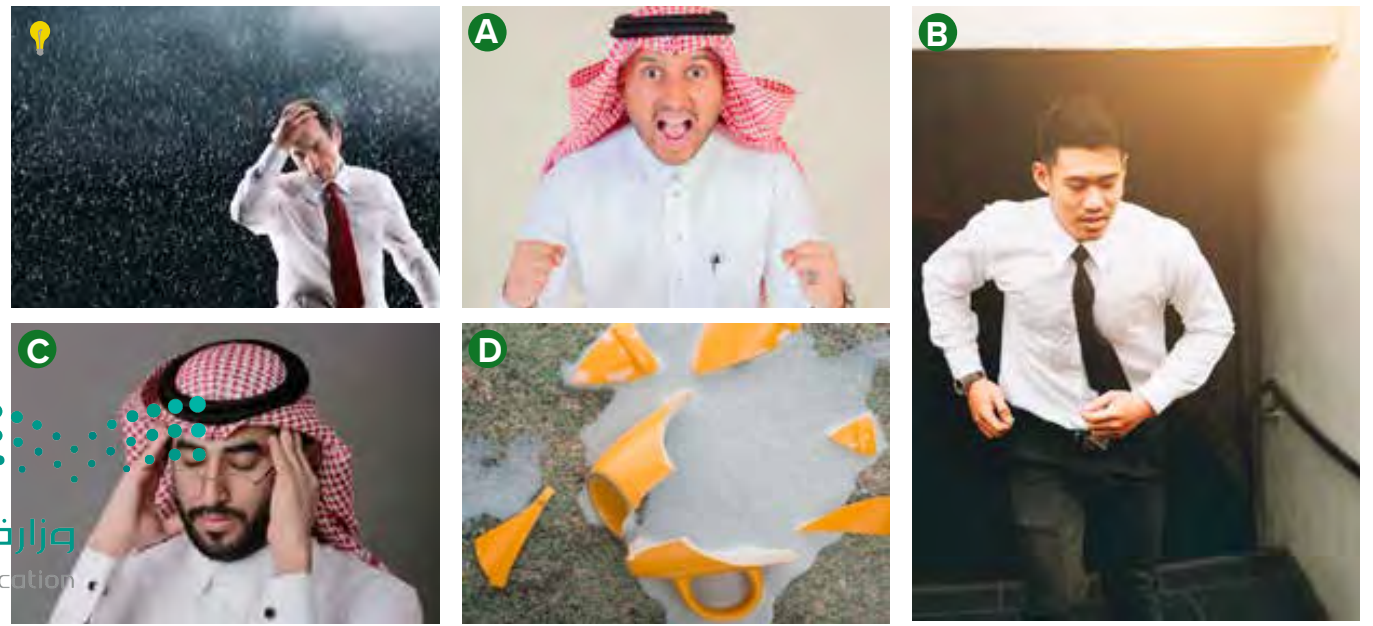 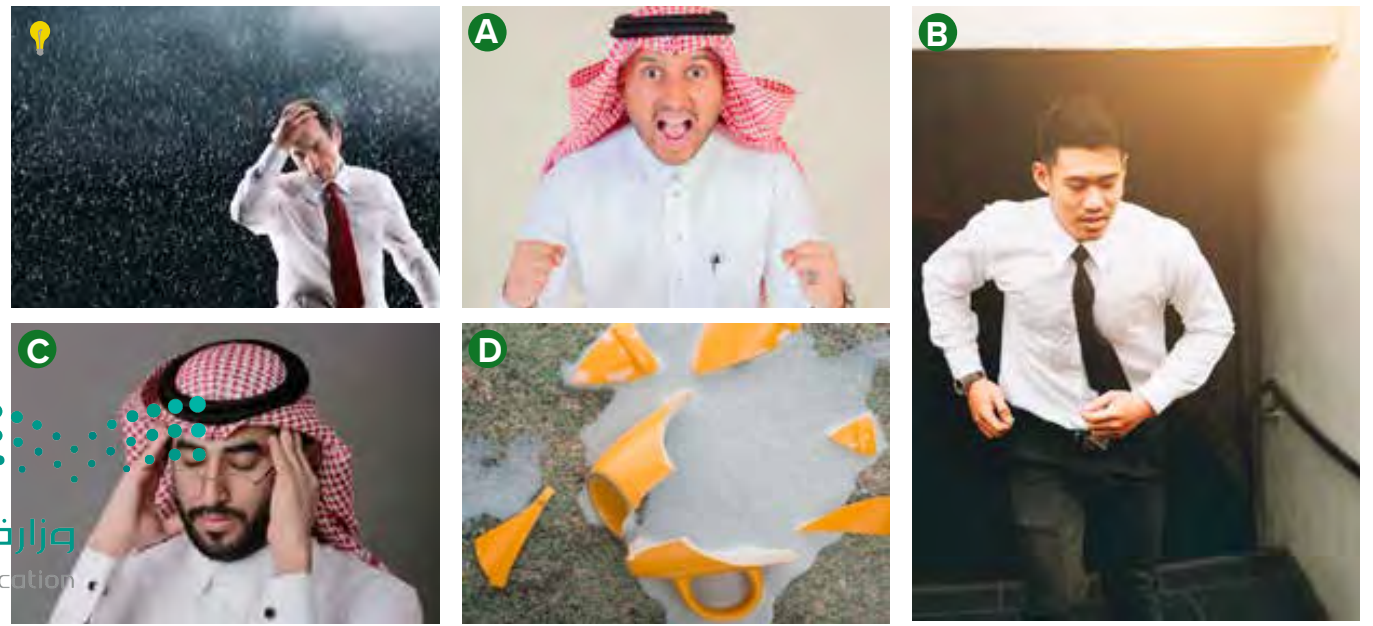 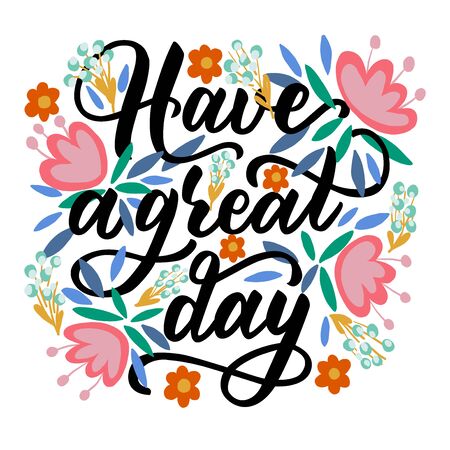 Funding
Hissah Alotaibi​
22/6/20XX
Pitch deck